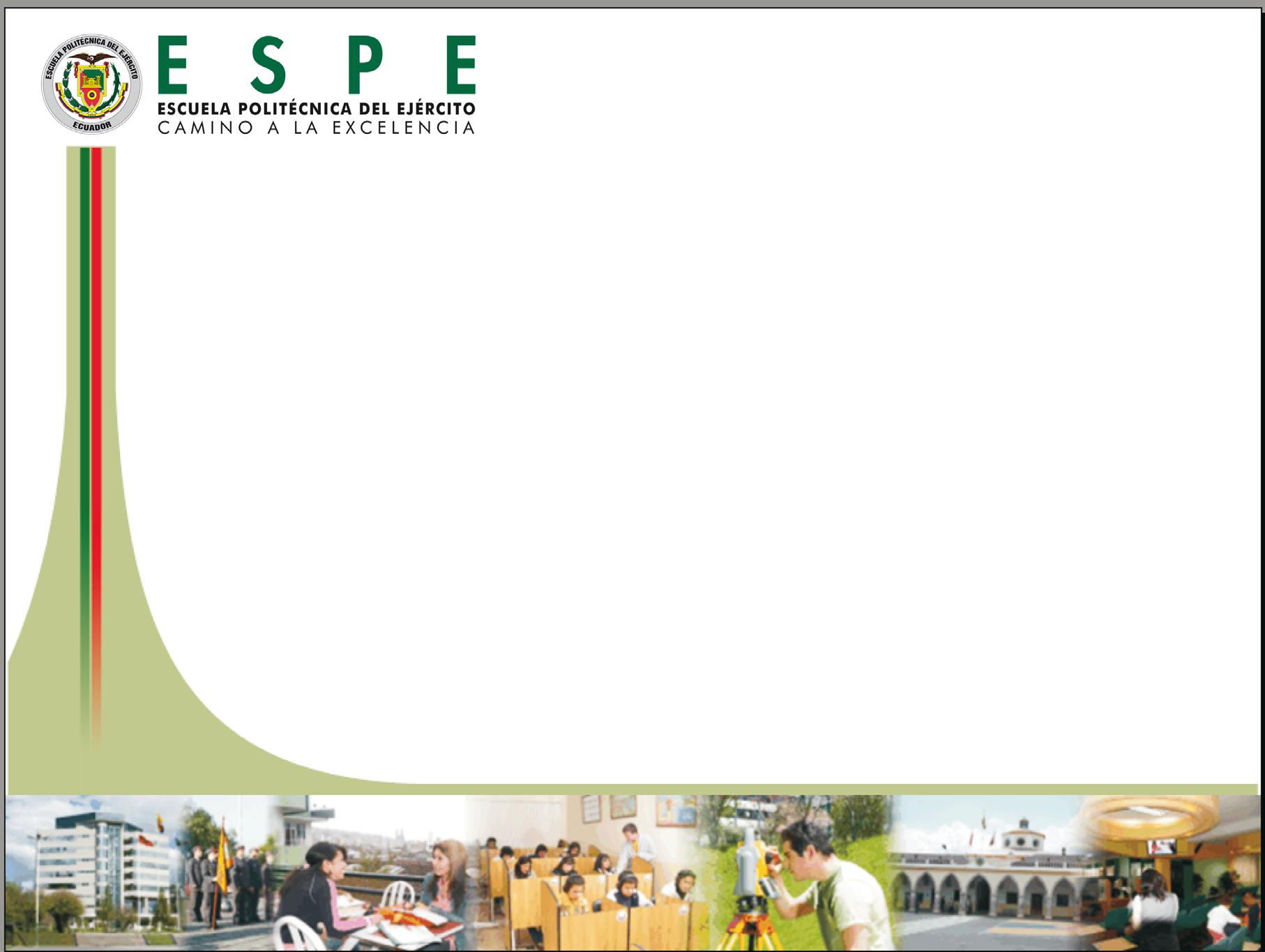 UNIVERSIDAD DE LAS FUERZAS ARMADAS – ESPETRABAJO DE TITULACIÓN PREVIO A LA OBTENCIÓN DEL TÍTULO DE INGENIERO MECÁNICO TEMA: ESTUDIO DE LA RELACIÓN ENTRE ENERGÍA DE DEFORMACIÓN PLÁSTICA POR CARGA DE IMPACTO  CON RESPECTO  A CARGA ESTÁTICA EN LA FALLA DE VIGAS DE ACERO ASTM A36 AUTOR: PAREDES PÉREZ, JUAN ANTONIO DIRECTOR DE TESIS: ING. JOSÉ PERÉZ,  MSC.DESIGNADO POR LA CARRERA: ING. FERNANDO OLMEDO	   DESIGNADO POR EL DEPARTAMENTO: ING. LENIN ABATTASECRETARIO ACADEMICO: Dr. MARCELO MEJIA
OBJETIVO GENERAL
	Determinar la relación entre energía de deformación plástica por carga de impacto con respecto a carga estática en la falla de vigas de acero ASTM A36.
OBJETIVOS ESPECÍFICOS
Plantear un estado del arte de la energía de deformación estática y de impacto que absorben las vigas para producir falla, en donde se especifiquen las ecuaciones y estudios relacionados.
Especificar la operación, medición y toma de datos de la maquinaria a utilizarse, para así proceder a realizar un protocolo de pruebas.
Diseñar y construir accesorios tanto para la sujeción de las vigas tipo probeta sobre los apoyos como para controlar la trayectoria en las pruebas de fuerza de impacto. 
Analizar la relación entre fuerza de impacto y energía, tanto teórica como experimentalmente. 
Realizar un análisis de resultados y caracterización de curvas, para determinar si cumple o se refuta la hipótesis “La energía de deformación en impacto es igual a la energía de deformación con carga estática”.
ALCANCE DEL PROYECTO
Se limita el estudio a caídas producidas por gravedad partiendo del reposo y a vigas que no se encuentren sometidas a temperatura o fatiga.
.
[Speaker Notes: Referente al cantón el Empalme]
MARCO TEÓRICO
[Speaker Notes: Referente al cantón el Empalme]
MARCO TEÓRICO
FLEXIÓN 
Deformación  que  presenta  un  elemento  estructural alargado  en  una  dirección  perpendicular  a  su  eje longitudinal, al aplicarle una varga.

ESFUERZOS PRODUCIDOS POR FLEXIÓN 
Cuando una viga es sometida a flexión, la fuerza y el momento total que se encuentran actuando sobre la superficie y se manifiestan como distribución de fuerzas a través de toda el área, la cual tendrá dos componentes: normal y tangencial.


                                                                                  


.
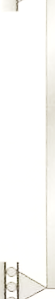 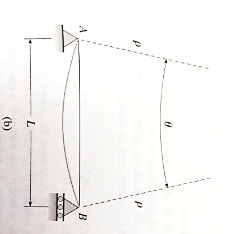 [Speaker Notes: Referente al cantón el Empalme]
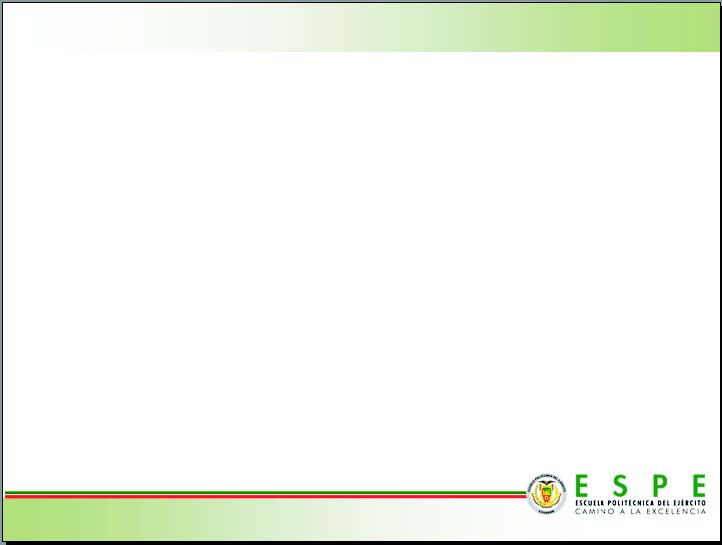 MARCO TEÓRICO
[Speaker Notes: Referente al cantón el Empalme]
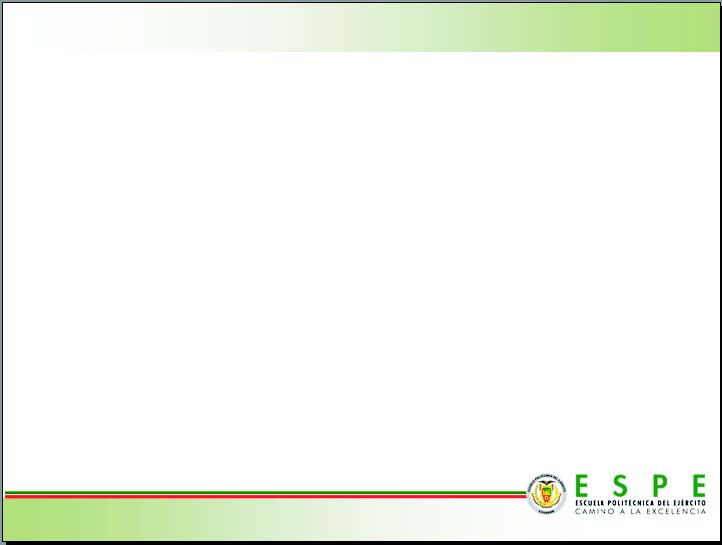 MARCO TEÓRICO
[Speaker Notes: Referente al cantón el Empalme]
[Speaker Notes: Referente al cantón el Empalme]
MARCO TEÓRICO
ENERGÍA DE DEFORMACIÓN POR FLEXIÓN PRODUCIDA POR IMPACTO
[Speaker Notes: Referente al cantón el Empalme]
DISEÑO
[Speaker Notes: Referente al cantón el Empalme]
DISEÑO
DISEÑO GEOMÉTRICO DE LA VIGA TIPO PROBETA
Depende exclusivamente del tipo de material, de la geometría del percutor de ataque y de los factores como peso y diseño del martillo.
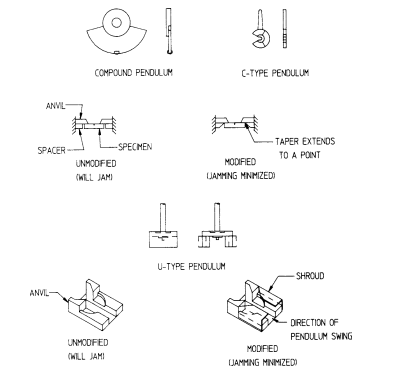 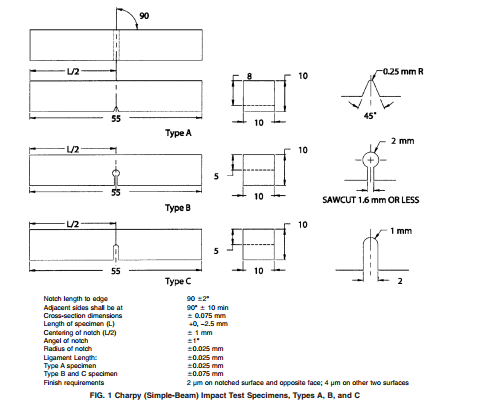 Fuente: (American Society of Testing Materials-ASTM, 2017)
[Speaker Notes: Referente al cantón el Empalme]
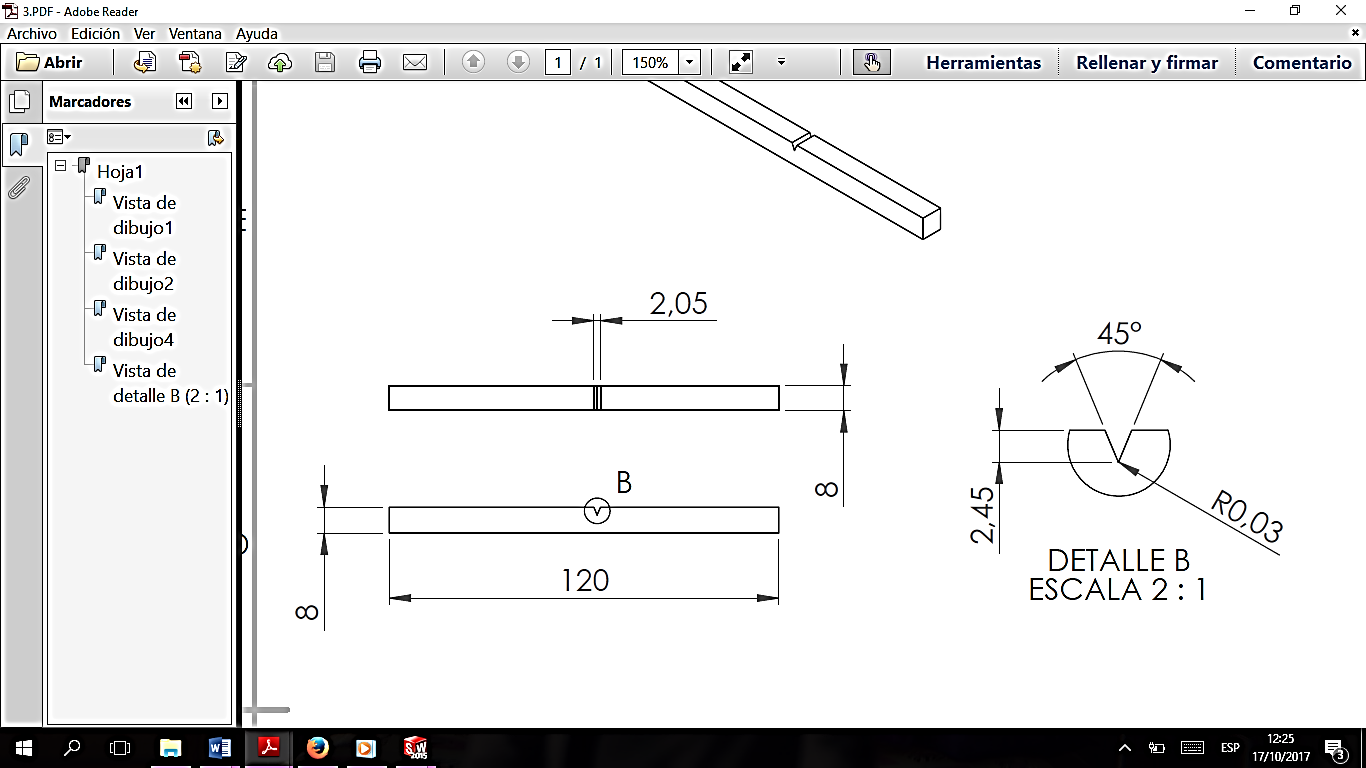 [Speaker Notes: Referente al cantón el Empalme]
DISEÑO
DISEÑO Y CONSTRUCCIÓN DE ACCESORIOS





CONSIDERACIONES DE DISEÑO




PARAMETROS DE DISEÑO 
Las pérdidas de energía debido a vibraciones y efectos no-deseados como deformaciones plásticas, excesiva fricción y temperatura, etc. deben ser despreciables.
La energía de la máquina tendrán que ser de más de 294J según la norma NTE INEN-ISO 148-1.
[Speaker Notes: Referente al cantón el Empalme]
[Speaker Notes: Referente al cantón el Empalme]
DISEÑO

CÁLCULO DE LA FUERZA DE IMPACTO
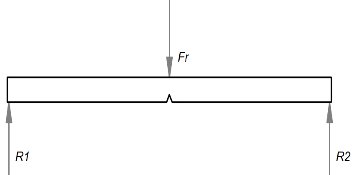 [Speaker Notes: Referente al cantón el Empalme]
DISEÑO
DISEÑO DEL PERCUTOR DE ATAQUE
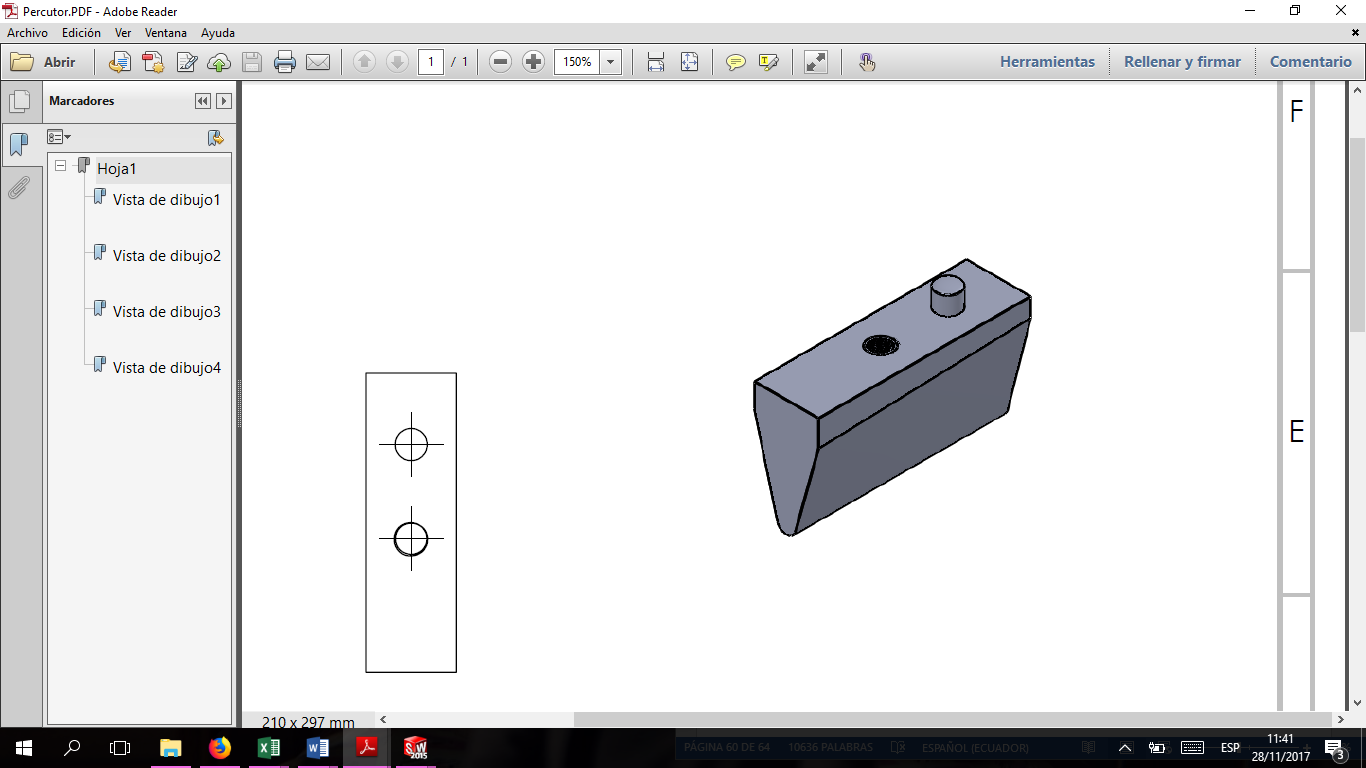 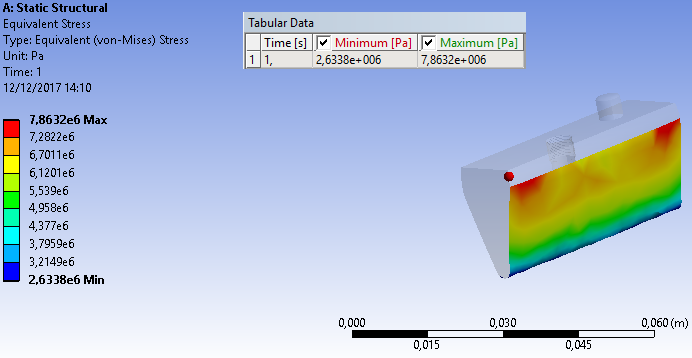 [Speaker Notes: Referente al cantón el Empalme]
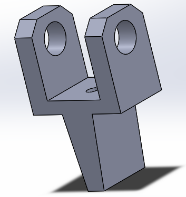 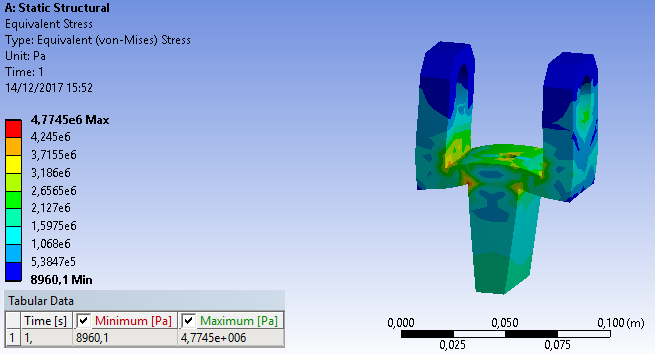 [Speaker Notes: Referente al cantón el Empalme]
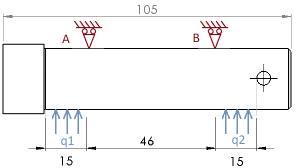 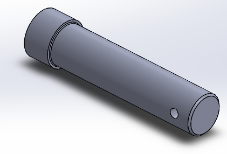 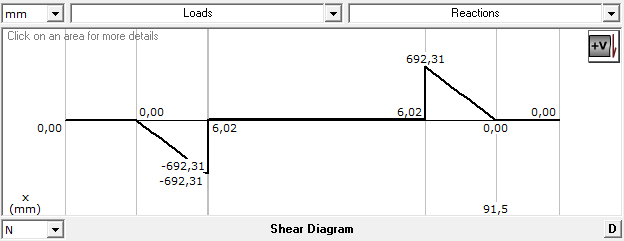 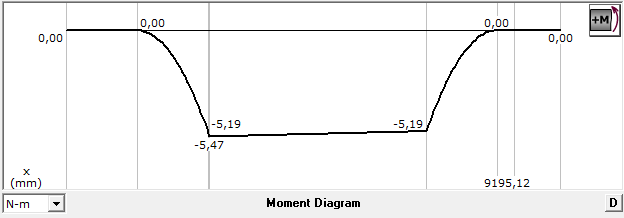 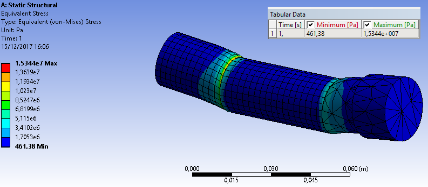 [Speaker Notes: Referente al cantón el Empalme]
DISEÑO
CILINDROS DE PRUEBA
Eje de transmisión sólido AISI 1018 de 1 ½ ‘’ y refrentados para mantener planos los lados, dado que se necesita fijar el contra punto se realiza un vaciado cilíndrico primero de diámetro 5 [mm] y a una profundidad aproximada de 6 [mm] justo en el centro de una de las cara previamente rectificadas. 
               Cilindro pequeño                        Cilindro mediano	                Cilindro grande
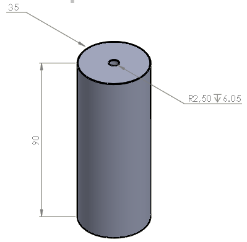 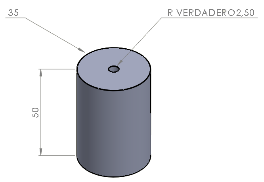 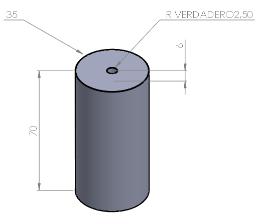 [Speaker Notes: Referente al cantón el Empalme]
DISEÑO
DISEÑO DE TUBO CONDUCTOR PARA PRUEBAS DE CAÍDA LIBRE
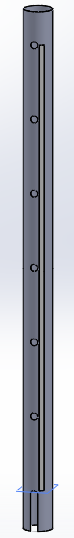 [Speaker Notes: Referente al cantón el Empalme]
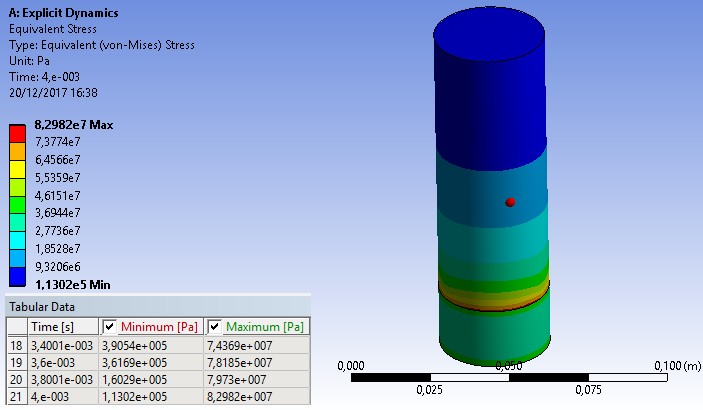 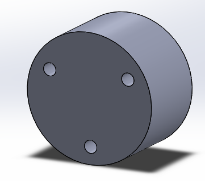 [Speaker Notes: Referente al cantón el Empalme]
DISEÑO
DISEÑO AMORTIGUADORES DE IMPACTO PARA CELDA DE CARGA
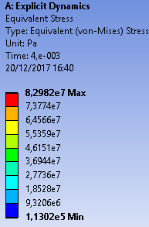 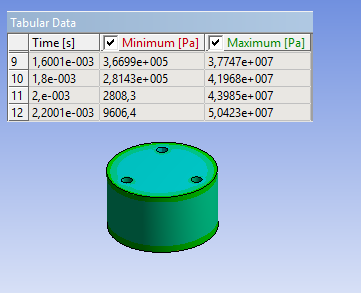 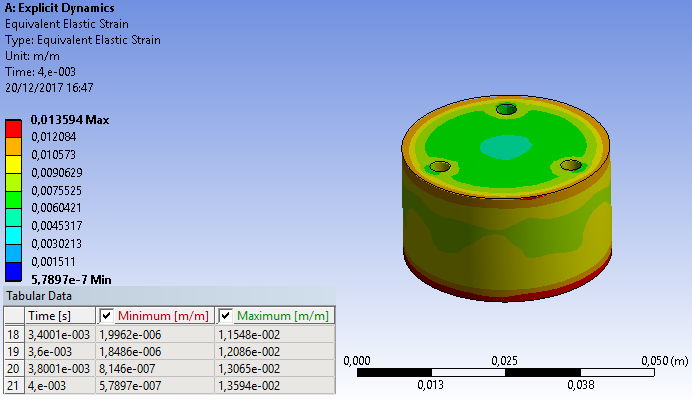 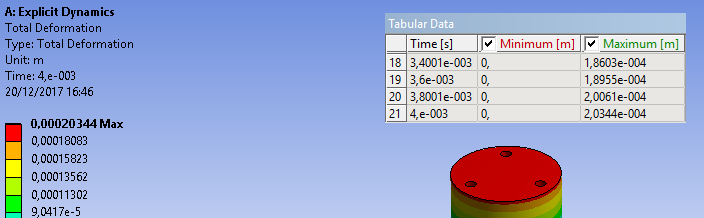 [Speaker Notes: Referente al cantón el Empalme]
DISEÑO
ACCESORIOS USADOS Y CONSTRUIDOS
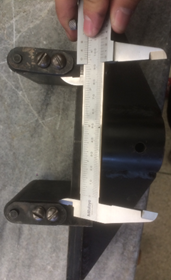 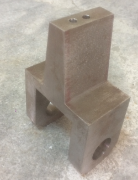 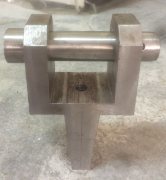 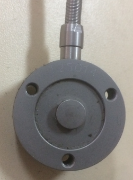 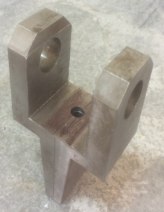 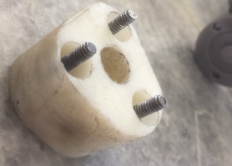 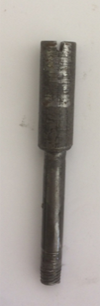 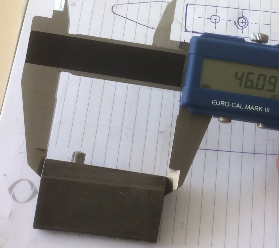 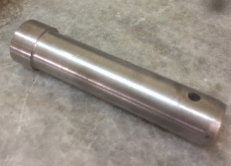 [Speaker Notes: Referente al cantón el Empalme]
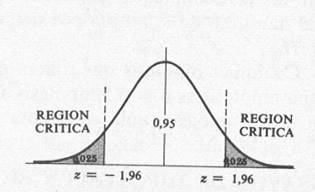 [Speaker Notes: Referente al cantón el Empalme]
DISEÑO
FABRICACIÓN DE PROBETAS  
En total se deberían construir 28 probetas para los dos tipos de ensayos, por cuestión de errores que puedan presentarse, se construyen un total de 40 probetas. 






Todas son cortadas mediante sierra semiautomática y pasadas por una rectificadora de planicidad, para luego utilizando una fresa de disco M310 para devastar las ranuras de la muescas exactamente en la mitad de las misma.
[Speaker Notes: Referente al cantón el Empalme]
DISEÑO
FABRICACIÓN DE PROBETAS - VERIFICACIÓN DEL MATERIAL  
Pruebas de tracción sobre probetas sin muesca. Análisis de la fuerza necesaria para llegar al límite de fluencia y la fuerza máxima: ASTM A36 y SAE 1040. Las probetas fueron extraídas y cortadas con una longitud de 120 [mm], una del centro y una del extremo de la varilla original de 6 [m] de largo, disponible en el mercado.
Ensayando en la máquina recientemente instrumentada AMSLER RM-09, con una precarga de 172 [N]
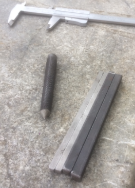 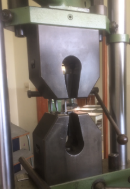 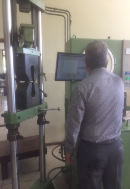 [Speaker Notes: Referente al cantón el Empalme]
DISEÑO
FABRICACIÓN DE PROBETAS - VERIFICACIÓN DEL MATERIAL  
Obtenido como resultado las siguientes fuerzas:








Observamos que las fuerzas varían, pero no más de un 1% lo cual es lo esperado, y dado que la resistencia mínima a la rotura del acero A36 es de 400 [MPa] y la del SAE 1040 (CD) de 590 [MPa], mientras que su resistencia a la fluencia 250[MPa] y 490 [MPa] respectivamente, por lo que las varillas son admisibles para un material de un mismo lote.
[Speaker Notes: Referente al cantón el Empalme]
Protocolo de Pruebas
PROTOCOLO DE PRUEBAS
Diagnóstico de las condiciones de los componentes, accesorios e instrumentos para cada una de las máquinas:
[Speaker Notes: Referente al cantón el Empalme]
PROTOCOLO DE PRUEBAS
PUESTA EN MARCHA, RECOLECCIÓN DE DATOS Y CONDICIONES A CONSIDERAR
[Speaker Notes: Referente al cantón el Empalme]
ENSAYOS Y ANÁLISIS DE RESULTADOS
ENSAYOS y ANÁLISIS 
Ensayos de Impacto
Sobre rampa inclinada:
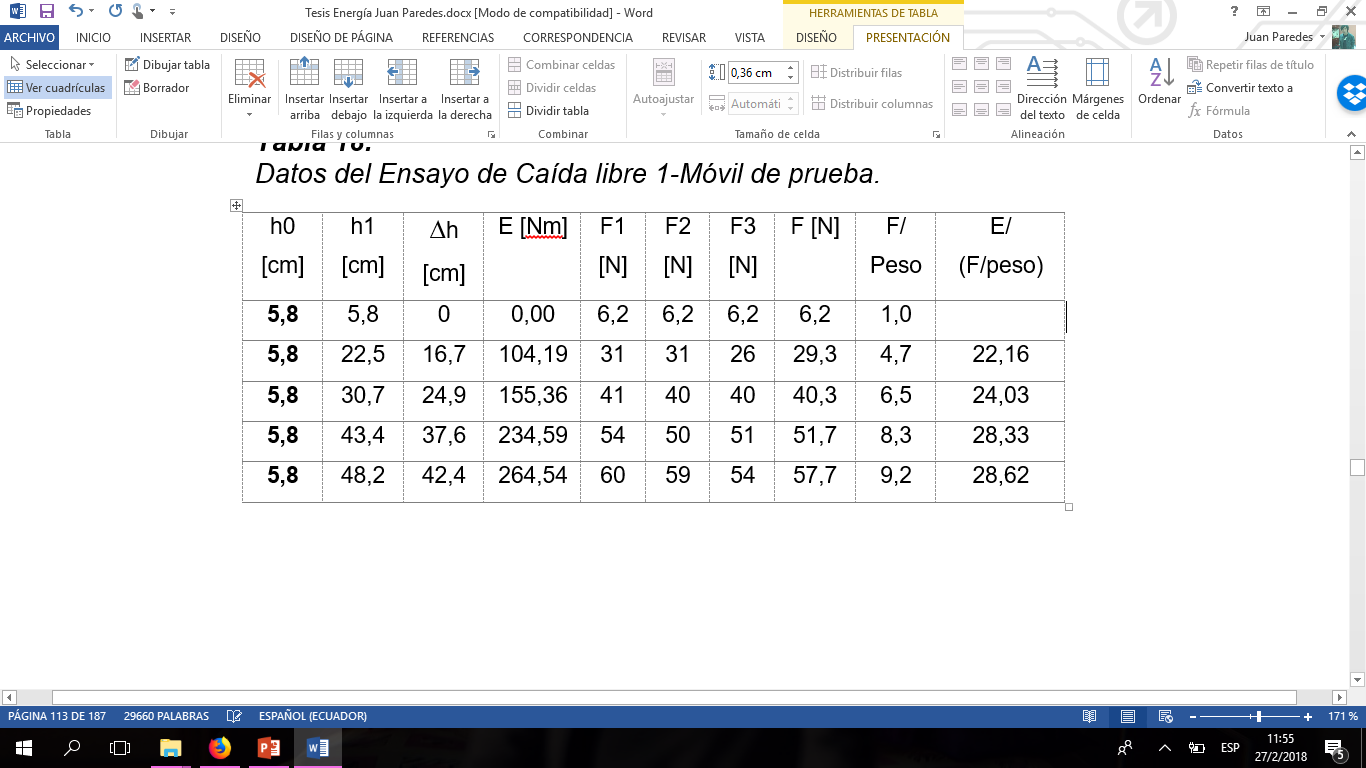 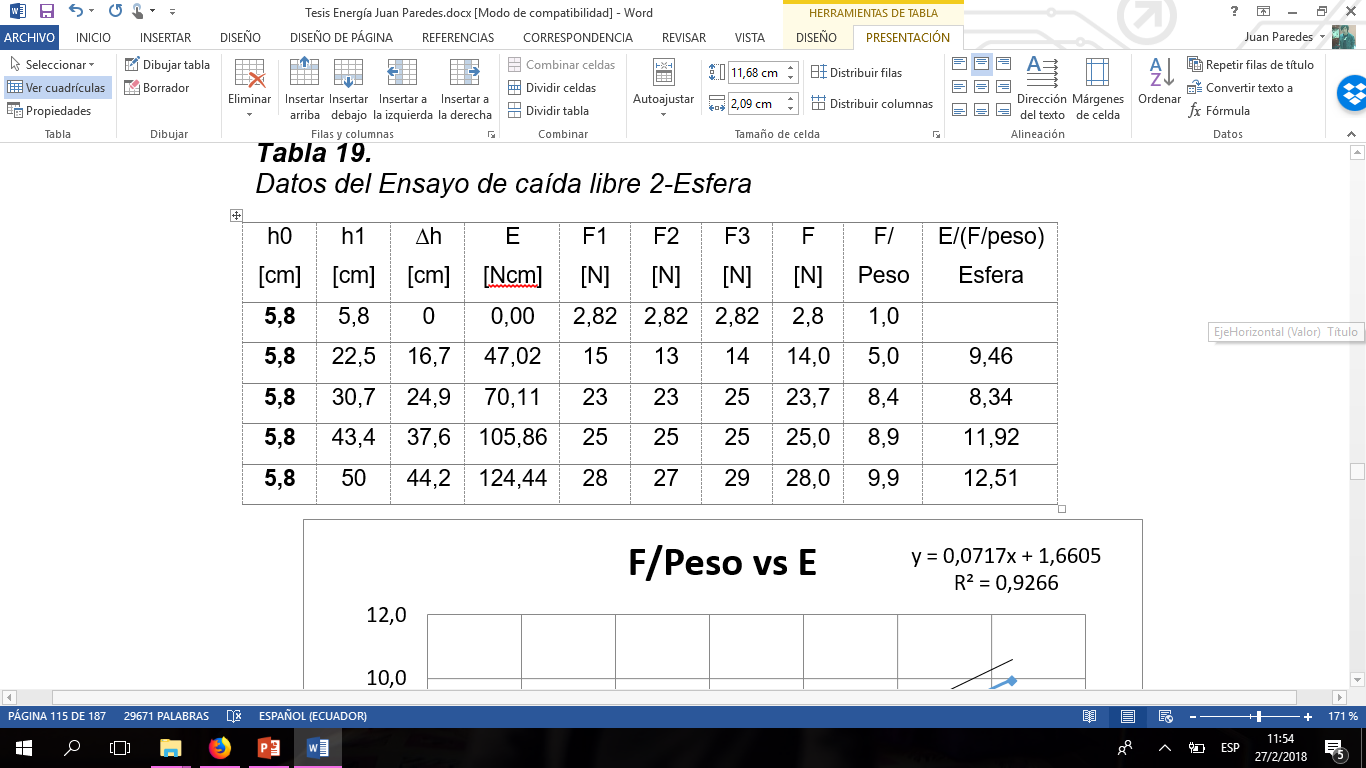 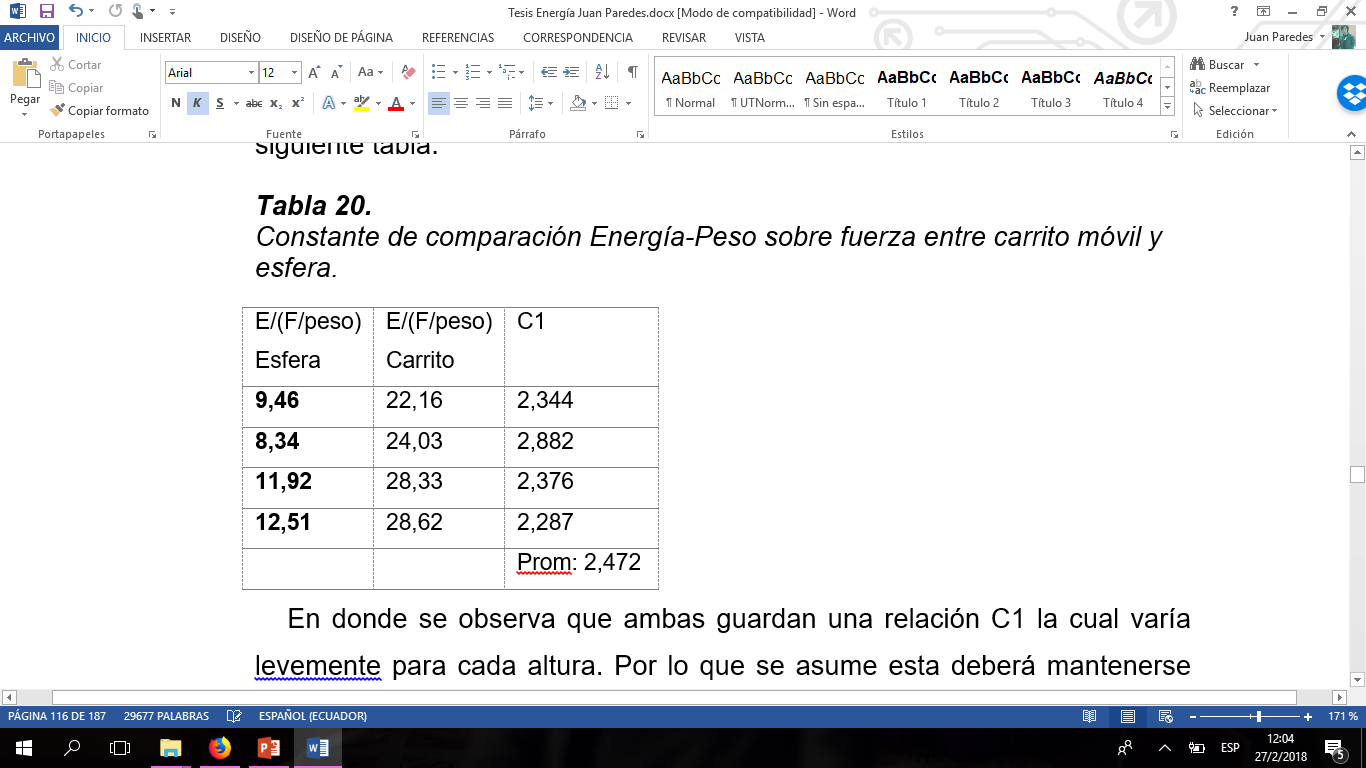 ENSAYOS y ANÁLISIS 
Ensayos de Impacto
Caída libre a través de tubo de pruebas:
ENSAYOS y ANÁLISIS 
FUERZA DE IMPACTO
Caída libre a través de tubo de pruebas:
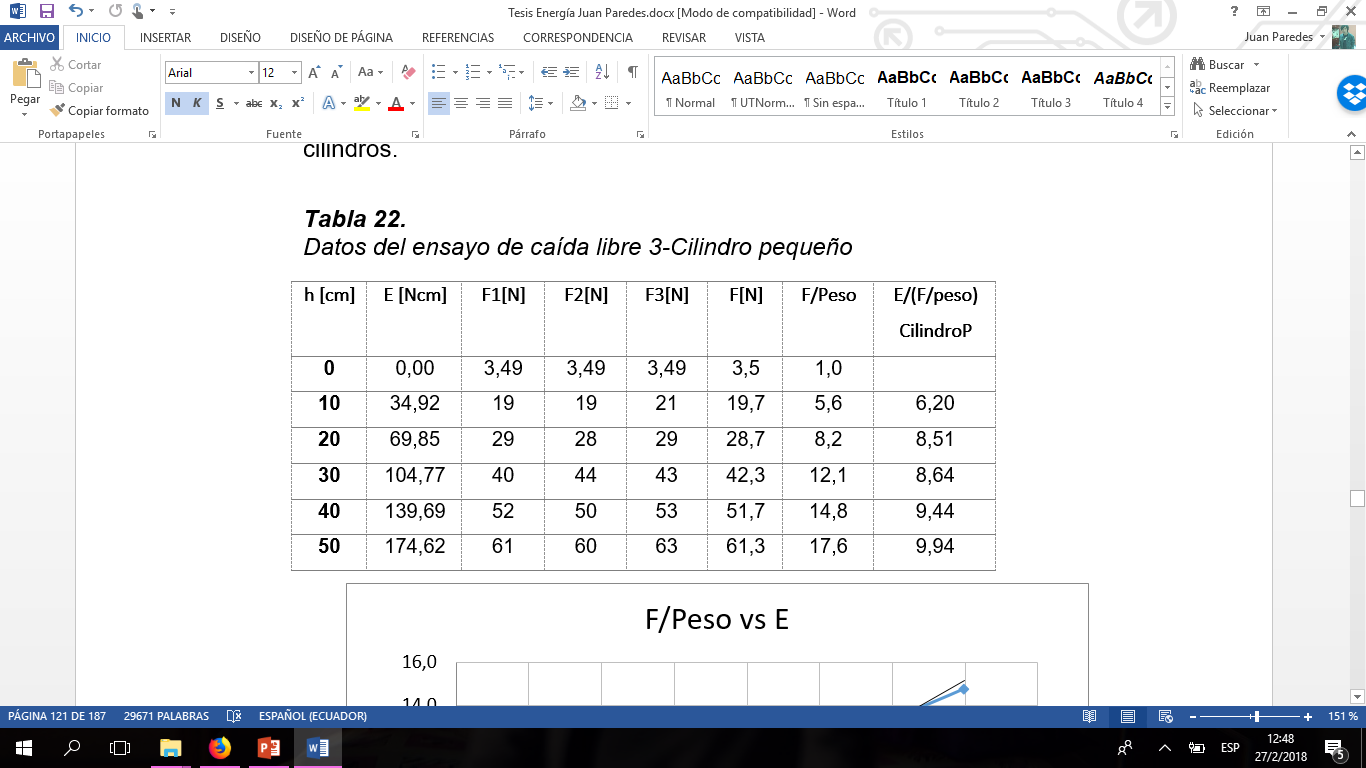 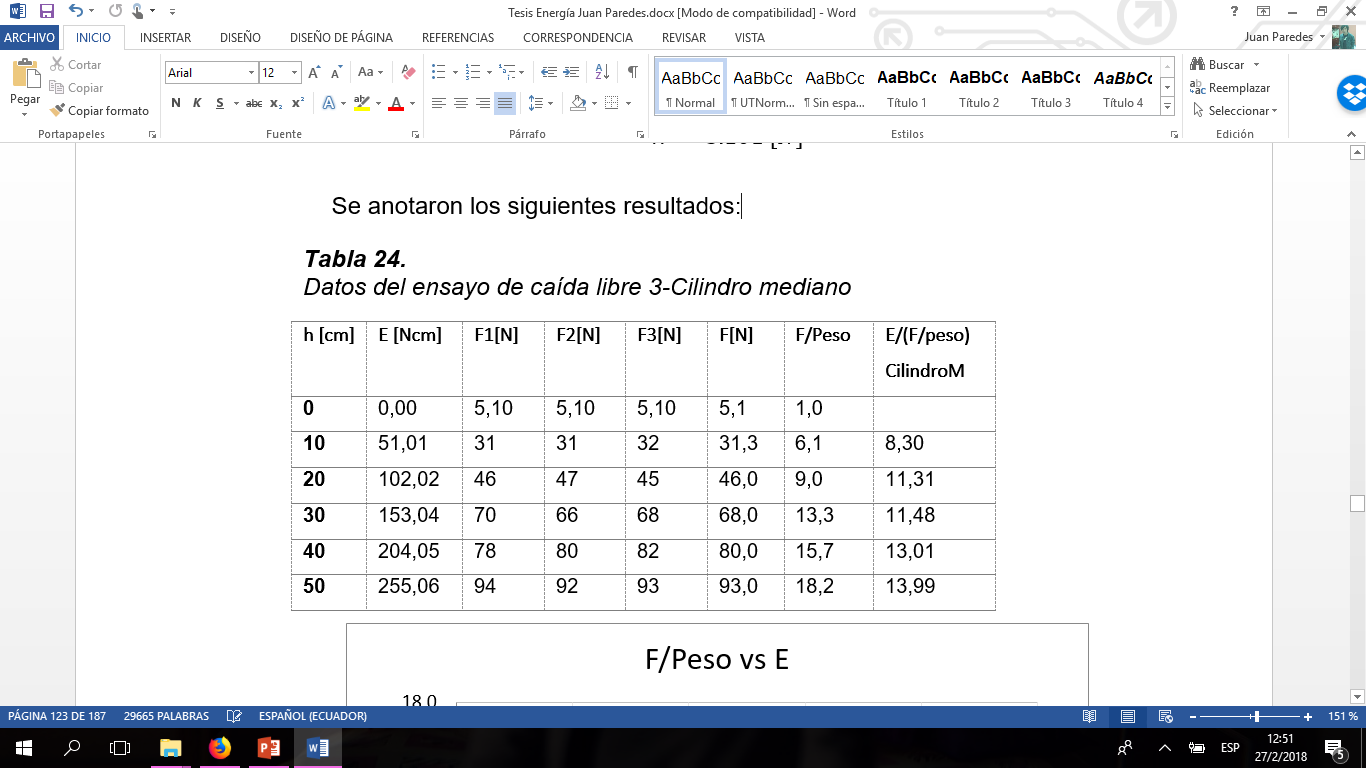 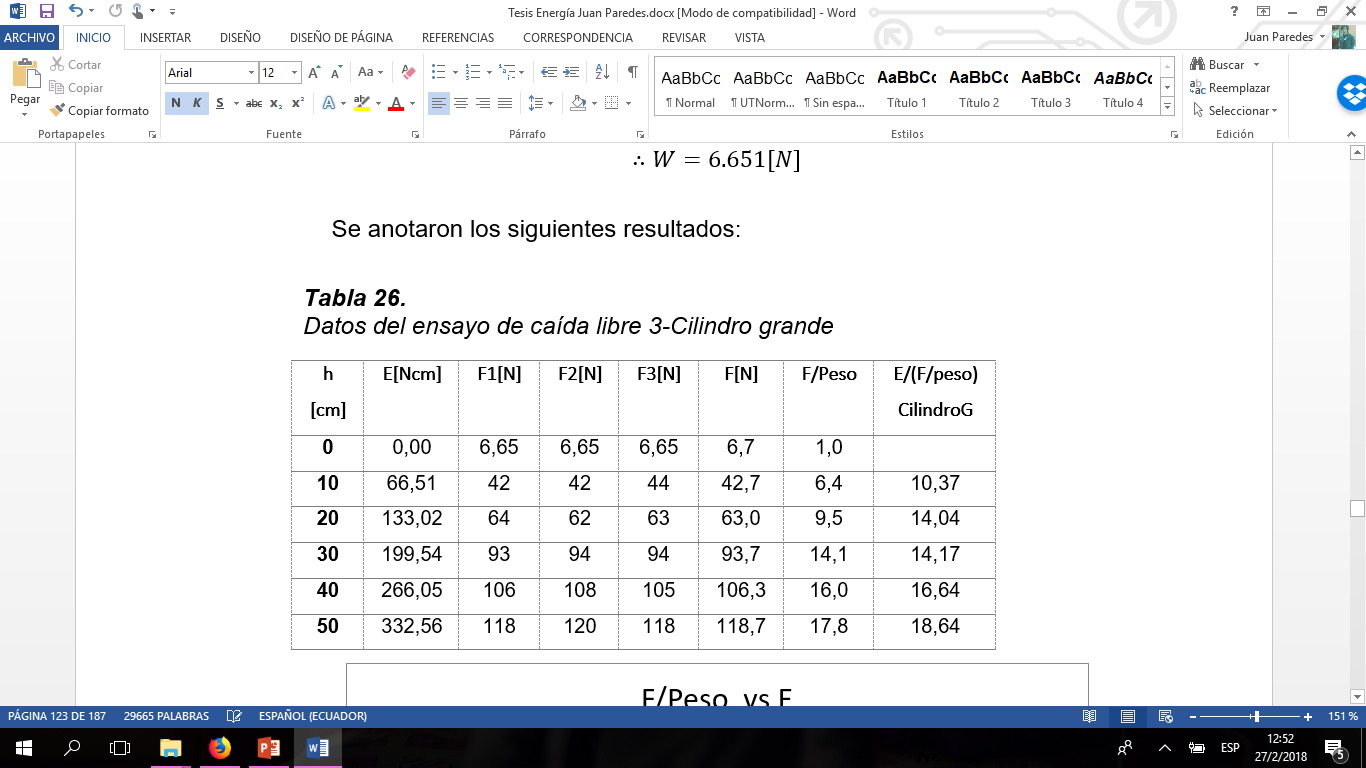 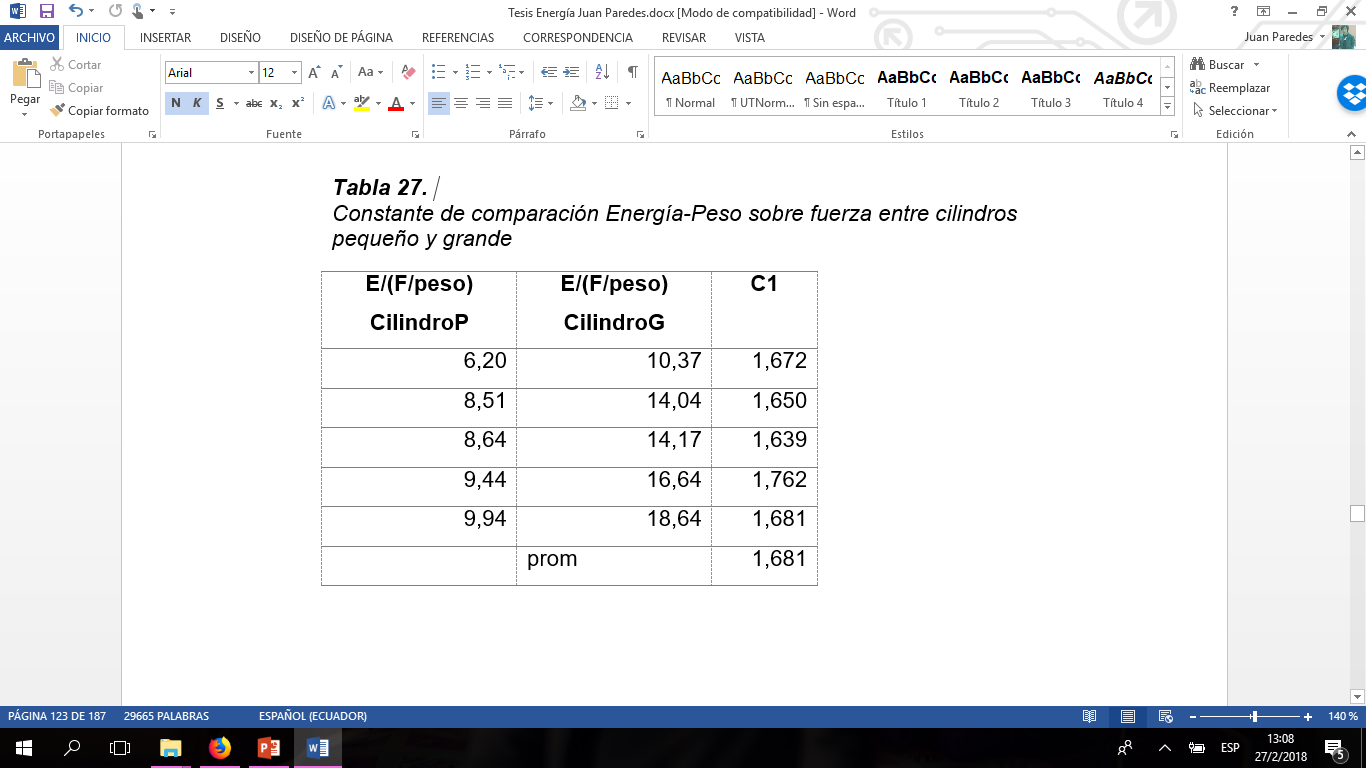 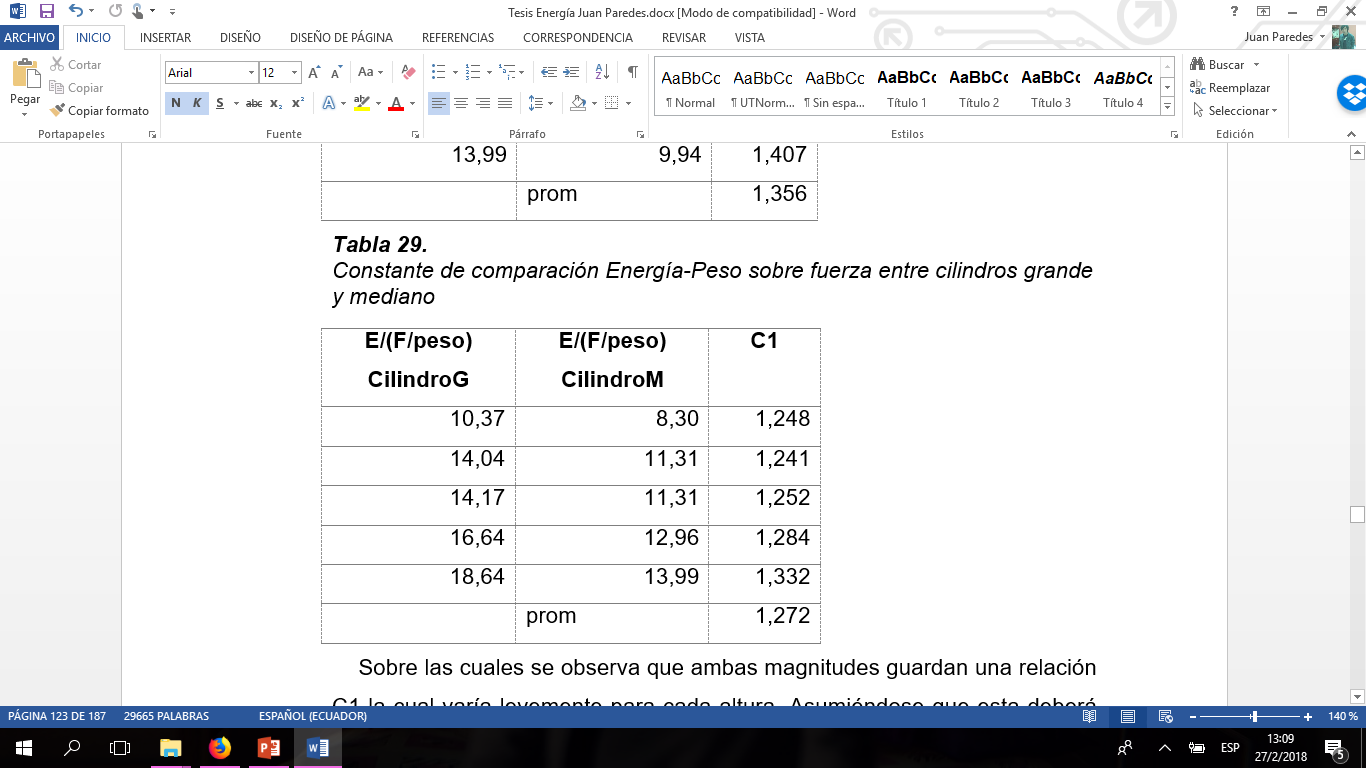 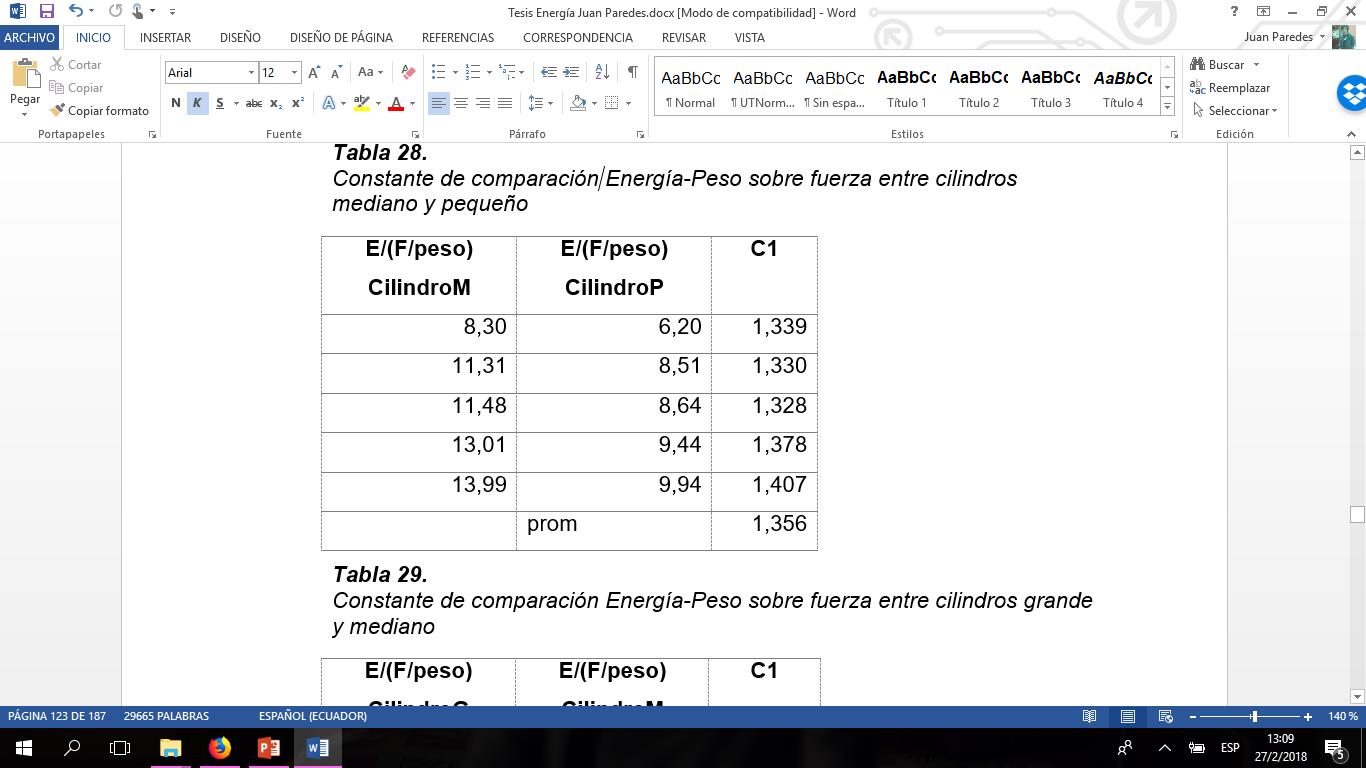 ENSAYOS y ANÁLISIS 
FUERZA DE IMPACTO
ENSAYOS y ANÁLISIS 
FUERZA DE IMPACTO
Dicha relación también se presenta al comparar directamente los pesos de los objetos, teniendo siempre al de mayor peso en la parte de arriba:






Relación de las pendientes para las curvas de ajuste (F/Peso) Vs. E
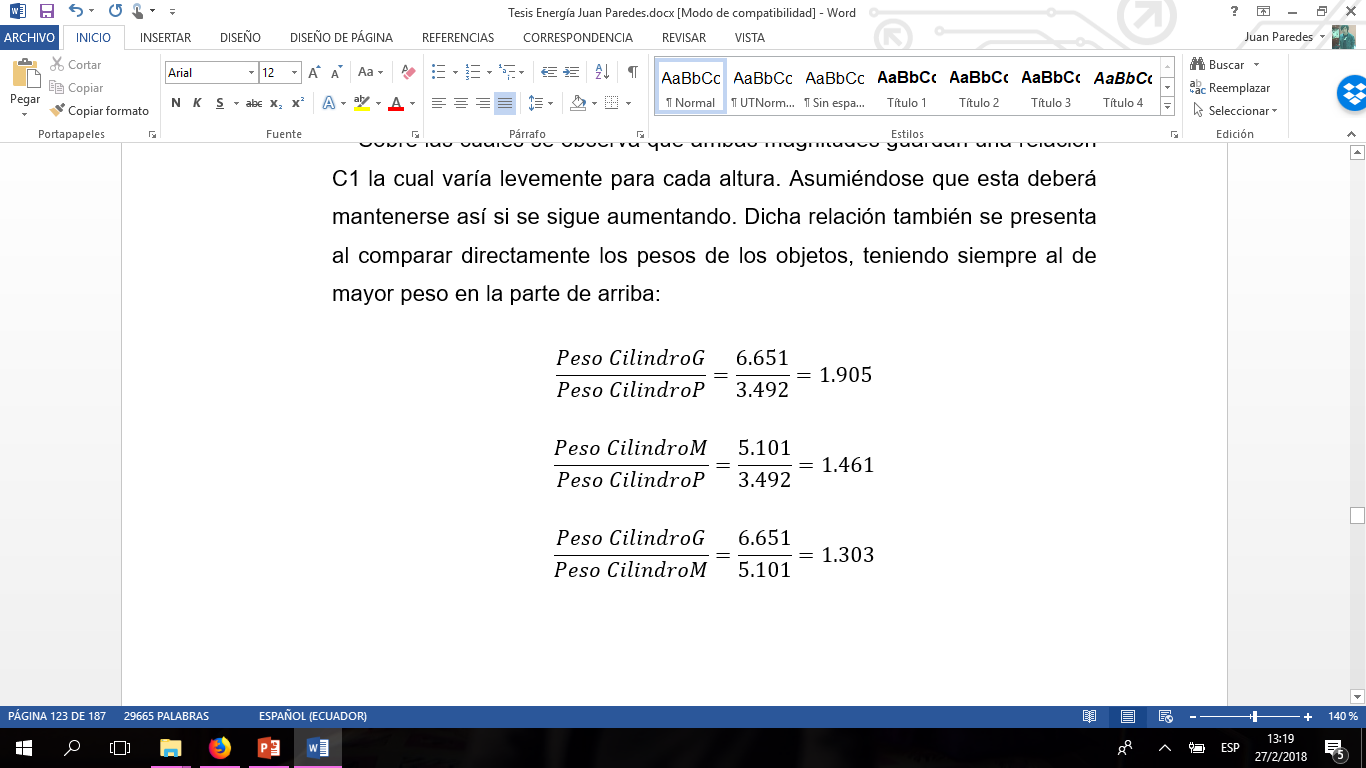 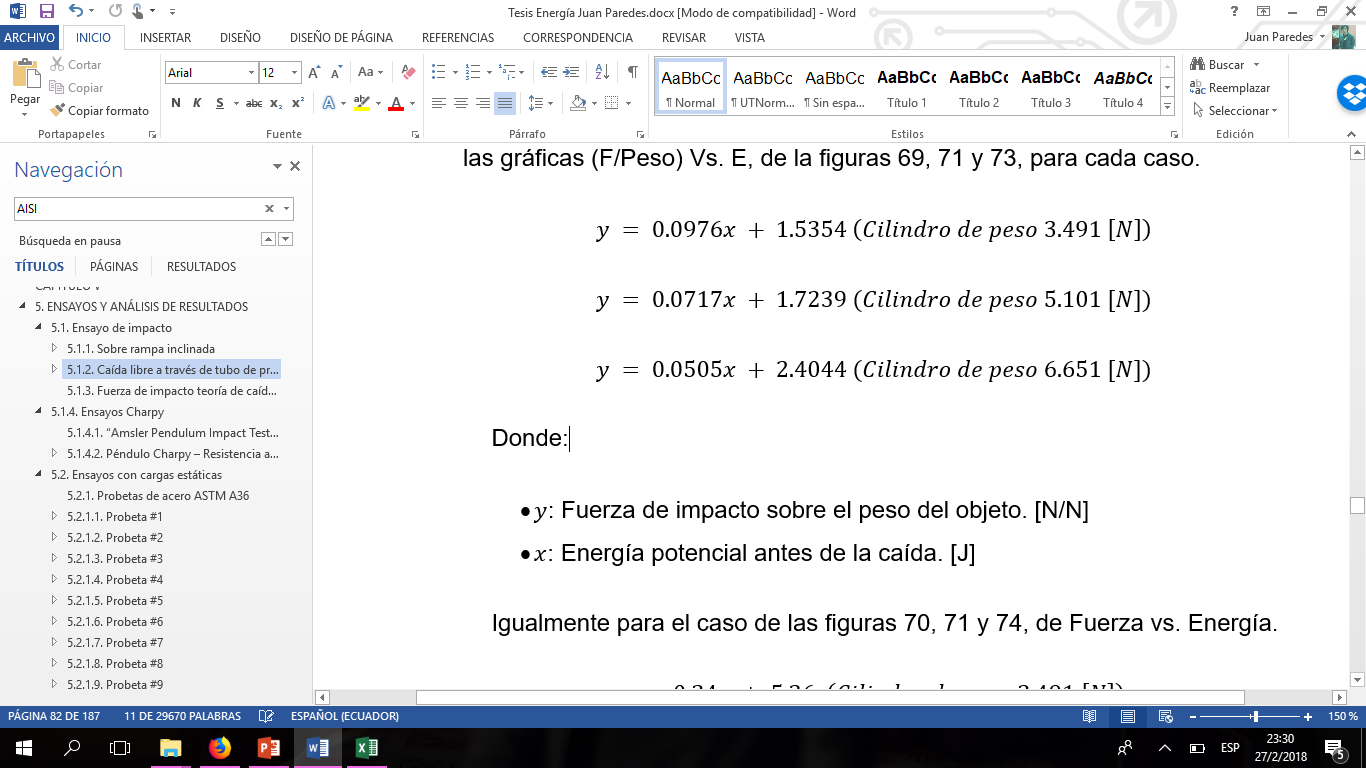 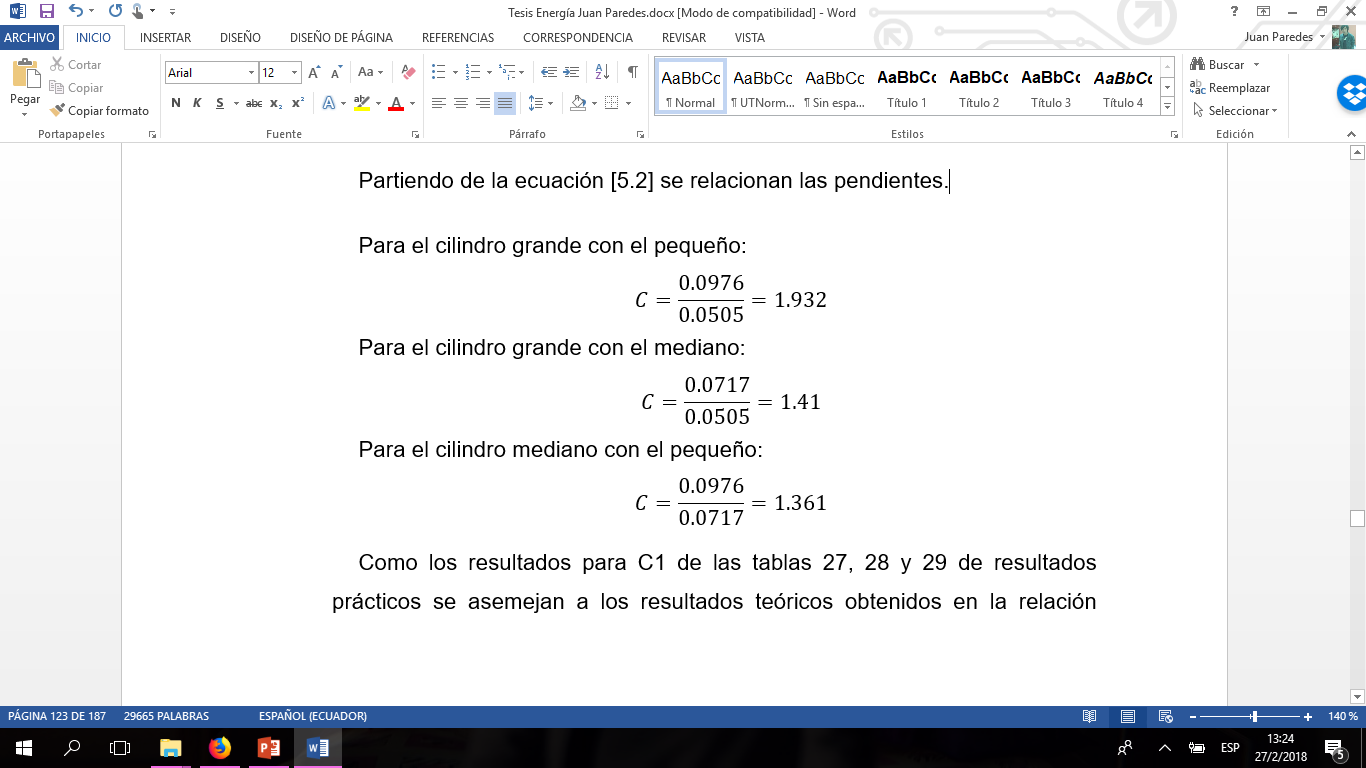 ENSAYOS y ANÁLISIS 
FUERZA DE IMPACTO
Análisis para curvas (F/Peso) Vs. Energía
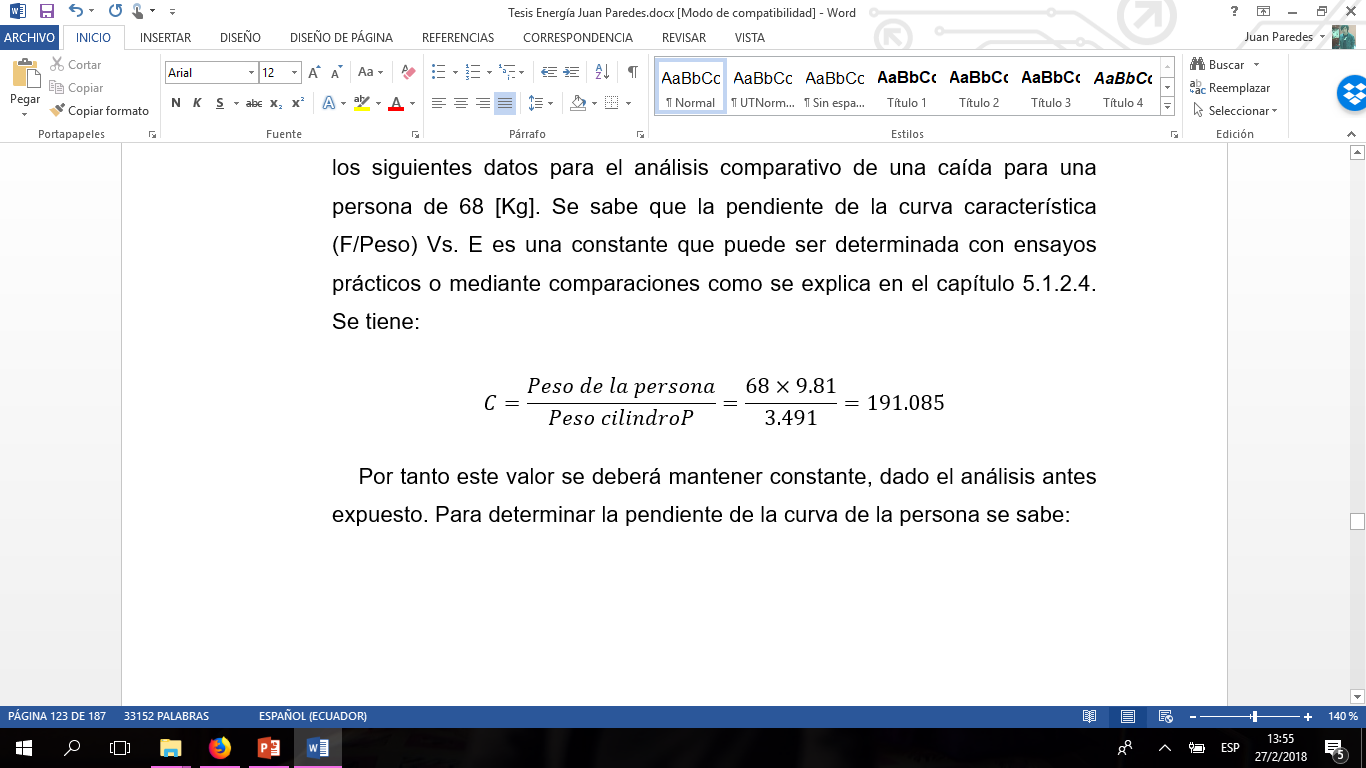 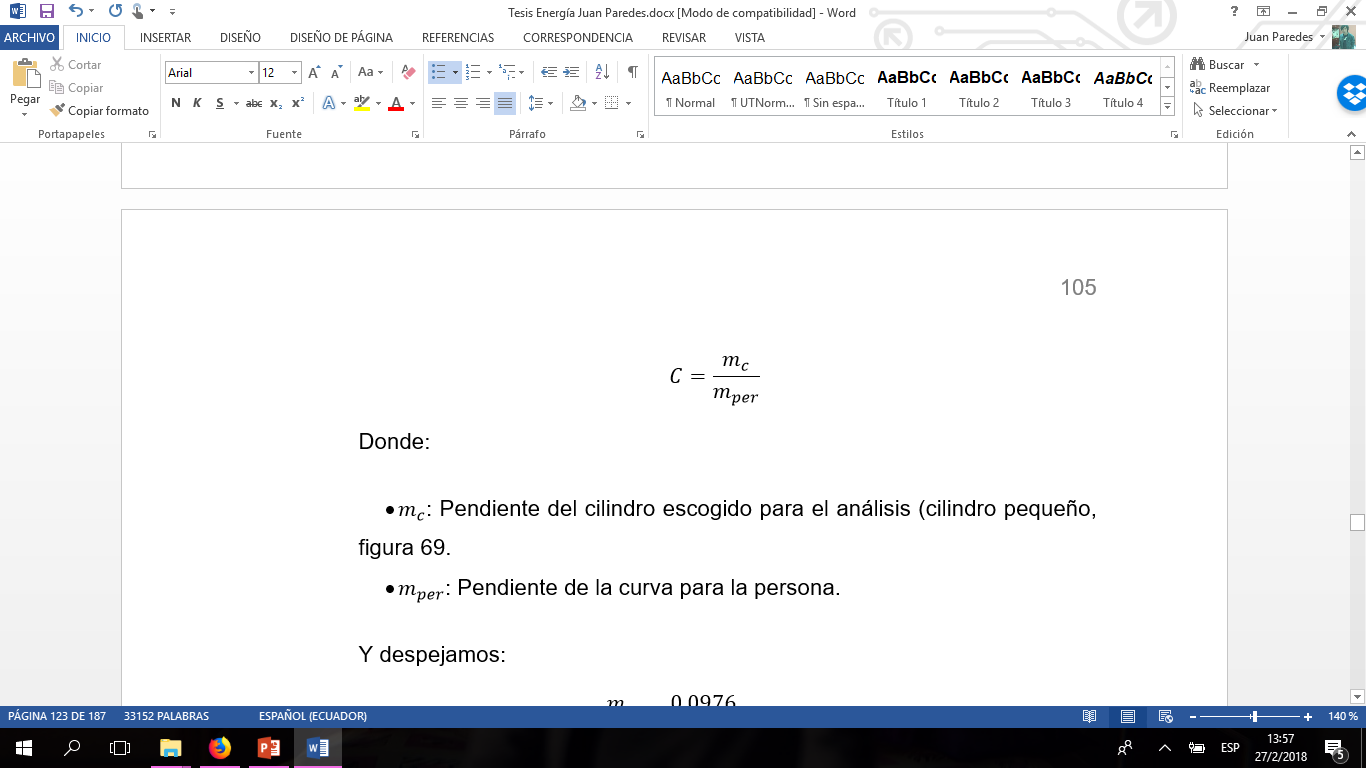 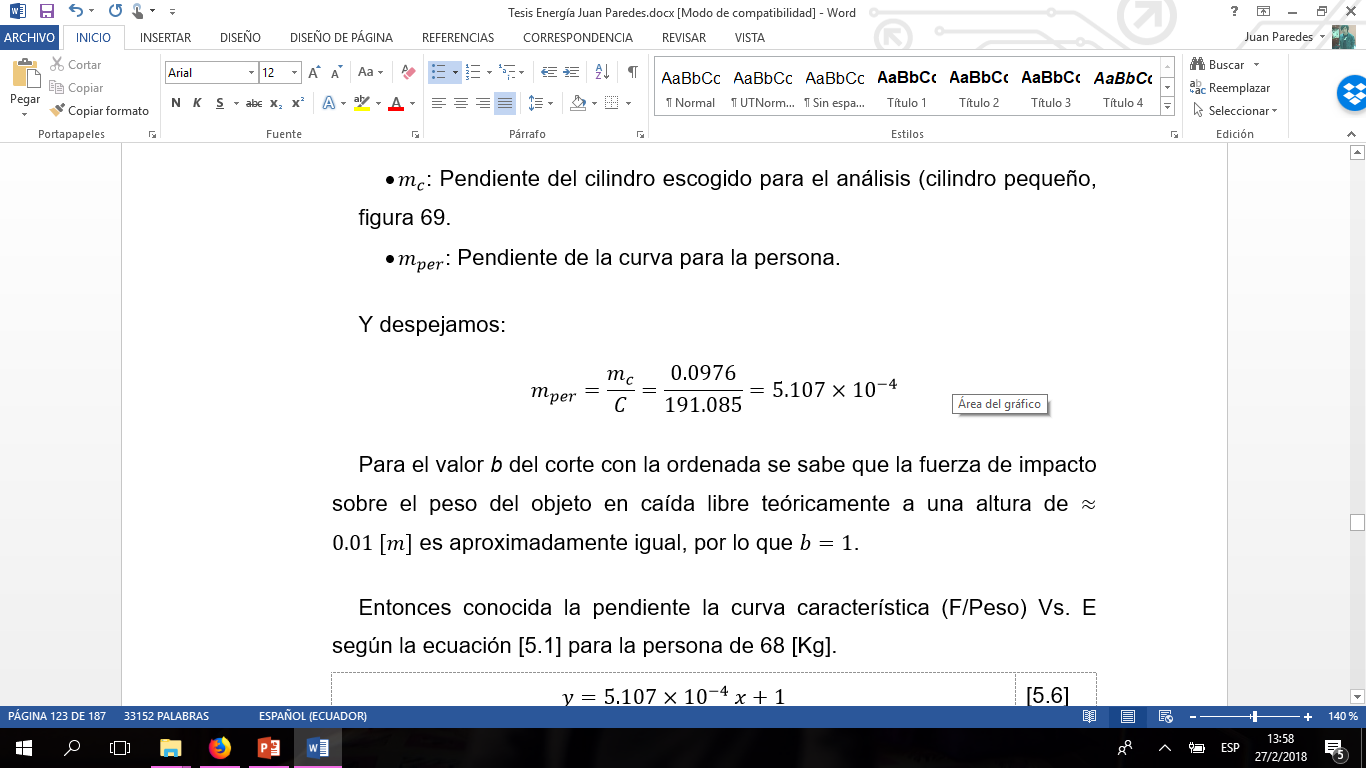 ENSAYOS y ANÁLISIS 
ENSAYOS CHARPY
“Amsler Pendulum Impact Testing Machine”
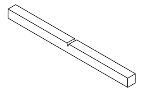 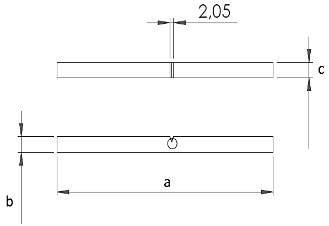 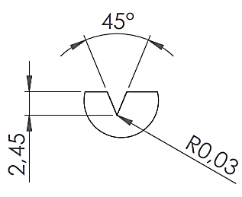 (*) Probeta con muesca de 0.8 [mm] más de profundidad
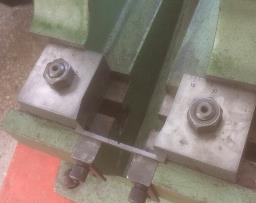 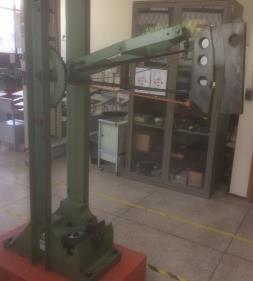 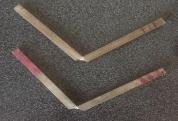 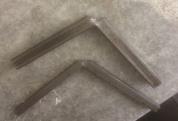 ENSAYOS y ANÁLISIS 
ENSAYOS CON CARGAS ESTÁTICAS
Probetas de acero ASTM A36
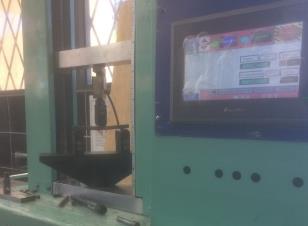 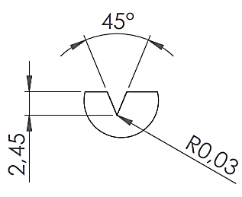 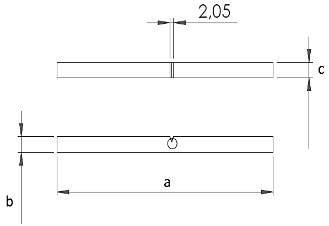 ENSAYOS y ANÁLISIS 
ENSAYOS CON CARGAS ESTÁTICAS
Probetas de acero SAE 1040
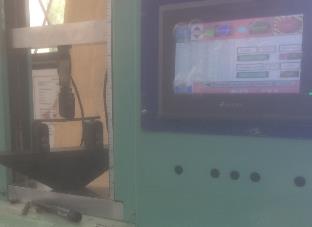 (*) Probeta con muesca de 0.8 [mm] más de profundidad.
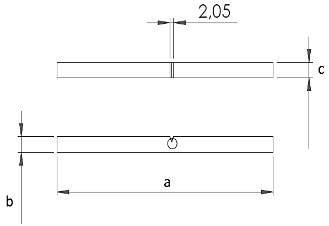 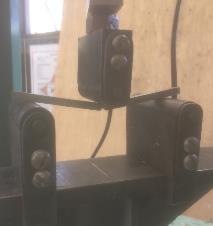 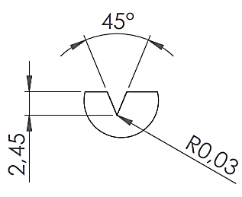 ENSAYOS y ANÁLISIS 
ENSAYOS CON CARGAS ESTÁTICAS
Probetas de acero ASTM A36 y SAE 1040
Para este tipo de ensayos y vigas se obtuvieron promedio de 373 (A36) y 218 (1040) datos por ensayo, para cada fuerza con su respectivo desplazamiento.
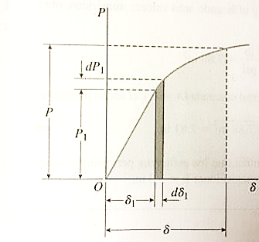 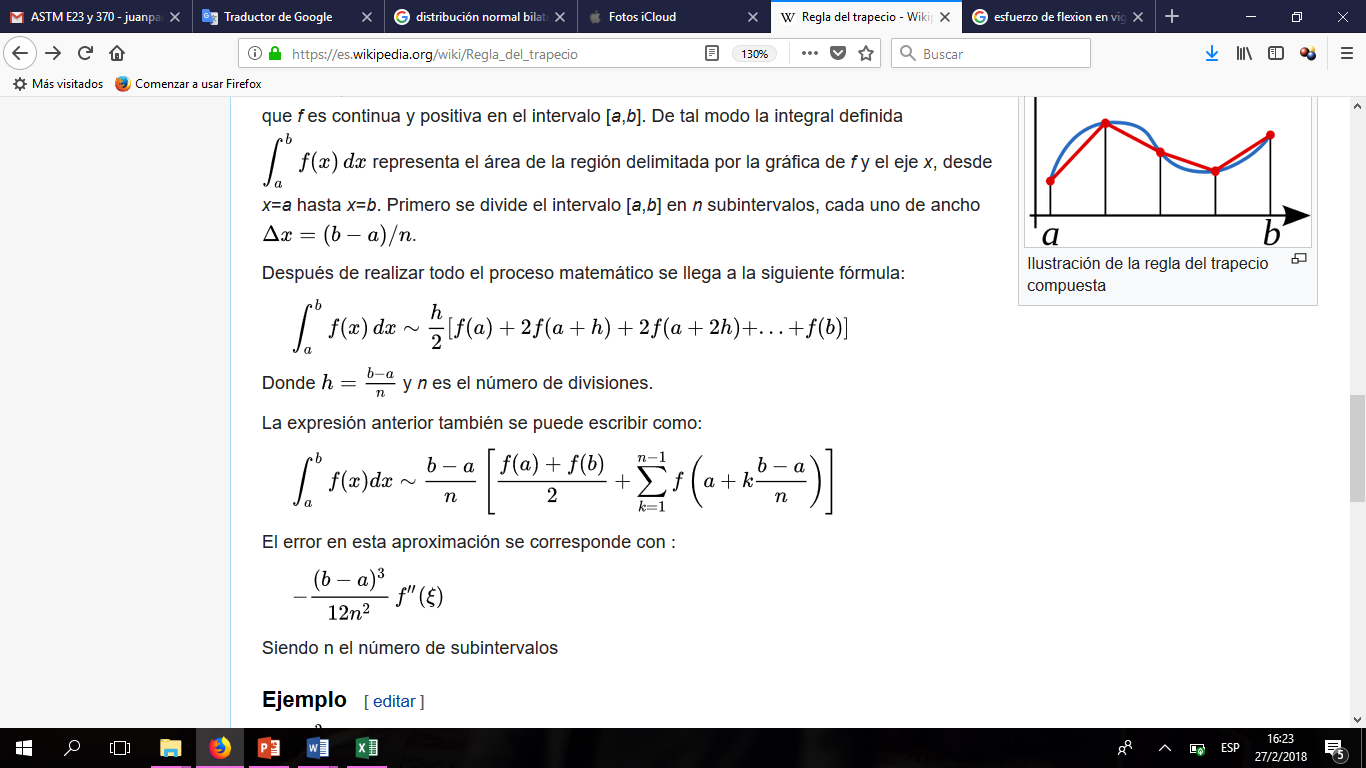 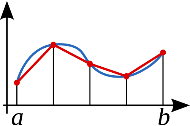 ENSAYOS y ANÁLISIS 
ENSAYOS CON CARGAS ESTÁTICAS
Probeta#1 de acero ASTM A36
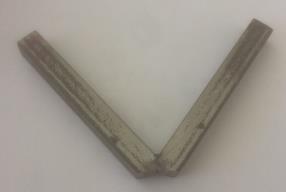 ENSAYOS y ANÁLISIS 
ENSAYOS CON CARGAS ESTÁTICAS
Probeta#10 de acero SAE 1040
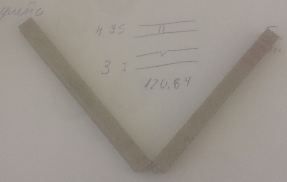 ENSAYOS y ANÁLISIS 
ENSAYOS CON CARGAS ESTÁTICAS
Análisis de datos Probeta #10
Con la regla del trapecio, sumando las áreas de cada par de puntos en la tabla:








Suma total de áreas (energía de deformación absorbida por la probeta): 6942,95804 [Nmm]
ENSAYOS y ANÁLISIS 
ENSAYOS CON CARGAS ESTÁTICAS
Análisis de datos Probeta #1 y #10
Utilizando la fórmula de error como una comparación de la variación entre ambos resultados tenemos: 





Comparando ambos resultamos tenemos una muy buena aproximación a los resultados expuestos. 
Por lo que se recomienda usar el método que resulte más conveniente según el estudio que vaya a realizarse.
ANÁLISIS DE RESULTADOS
ANÁLISIS
ANÁLISIS
Se observa que para las vigas tipo probeta de acero ASTM A36 la relación es aproximadamente uno y por ende el error porcentual es menor, se asume que esto es debido a que se trata de un acero más dúctil que el SAE 1040, también debido a que estas probetas son de dimensiones más pequeñas, por lo que la muesca realizada afecta mas al comportamiento mecánico del elemento durante cualquiera de los dos ensayos.
CONCLUSIONES Y RECOMENDACIONES
CONCLUSIONES

Se determinó que la relación entre energía de deformación plástica por carga de impacto con respecto a una carga estática en la falla de vigas de acero ASTM A36 y SAE 1040 es aproximadamente uno, los errores para las primeras varían entre el 0.35% y el 7.53%, mientras que para las segundas entre el 0.98% y el 10.07%, los cuales son aceptables para su estudio. Es decir que la energía absorbida por la probeta es igual para ambos ensayos, cuando se trate de elementos geométricamente iguales bajo las mismas condiciones ambientales y de las máquinas, percutores de ataque y apoyos.
CONCLUSIONES
El estado del arte planteado ayuda a enfocar el estudio en la fuerza de impacto y en la energía de deformación que absorben las vigas durante distintos tipos de ensayos para producir su falla. Así como también se presentan las relaciones matemáticas que ya han sido previamente estudiadas y las que actualmente se encuentran en estudio, siempre teniendo en cuenta las normas que rijan su análisis.

Se planteó un protocolo de pruebas detallado paso a paso para cada ensayo, enfocado en cautelar la integridad física del operario y de las personas que se encuentren alrededor. Primero revisando los componentes más importantes y peligrosos de los equipos, dando mantenimiento si es necesario, y así también comprobar el estado de su instrumentación y consideraciones que se deben tomar durante sus mediciones, para después proceder a anotarlos en las tablas que se proporciona como ejemplo y por último los análisis necesarios para comprobar las hipótesis previamente planteadas.
CONCLUSIONES

Se diseñó cada uno de los accesorios necesarios tanto para la correcta sujeción, ataque y apoyo de las probetas sobre los equipos, así como los que controlan la trayectoria de la caída e impacto de las masas cilíndricas de prueba, de una forma muy eficiente mediante el diseño mecánico y el uso de una ingeniería concurrente, los cuales sirvieron para una correcta construcción y montaje. 

Se realizó la caracterización de curvas para cada uno de los objetos ensayados, una vez comprobada la validez de los datos obtenidos. Para su posterior análisis y así poder afirmar la hipótesis inicial “La energía de deformación en impacto es igual a la energía de deformación con carga estática”.
RECOMENDACIONES

Se recomienda dar seguimiento a este tipo de análisis con un proyecto que involucre la fuerza de impacto con energía cinética en un movimiento horizontal, en donde se involucre cantidad de movimiento lineal.
Se recomienda revisar primero la hipótesis en la que se basó el presente proyecto y su posterior sustentación teórica, para poder pasar al protocolo de pruebas y todas sus recomendaciones tanto para el mantenimiento y revisión de las máquinas, como en la toma de datos.
Revisar el correcto funcionamiento los elementos mecánicos, instrumentación y software, si posee, del equipo antes de poner en marcha cualquier ensayo.
Adquirir cualquier documento que acredite la calidad del material utilizado tanto para los accesorios como para las probetas.
GRACIAS